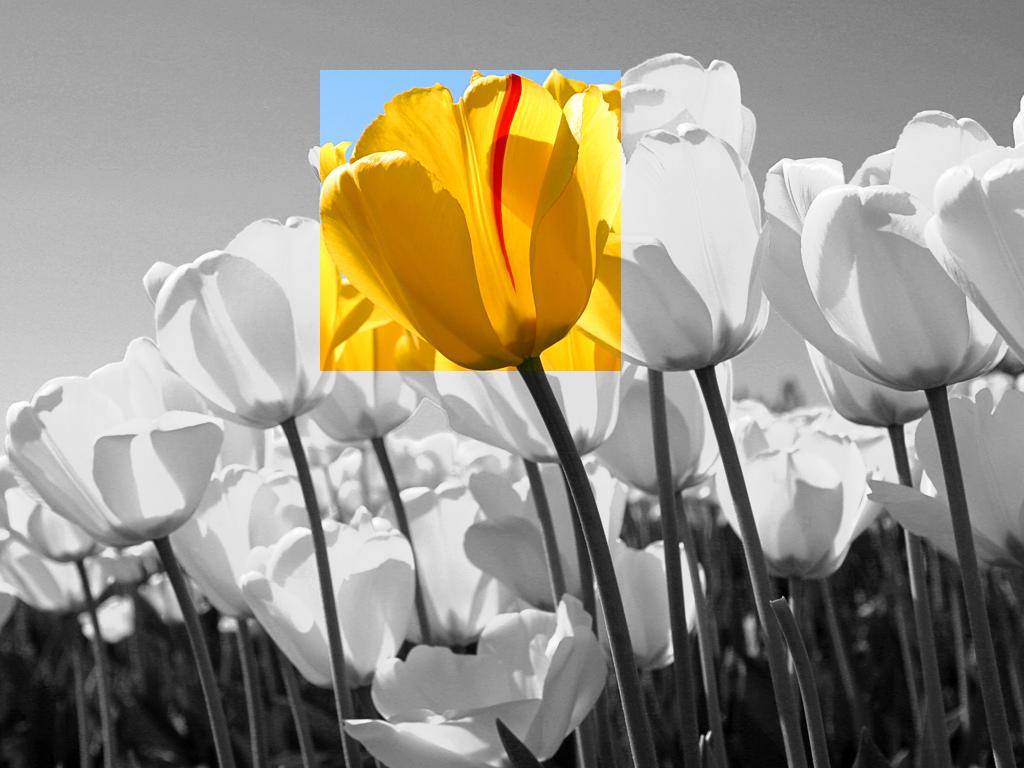 cs2220: Engineering Software
Class 17:Concurrency and OOP
Fall 2010
UVa
David Evans
Yixin Sun
PS5 Designs [Throughout the Day]
1. Blanton, James		Kalish, Michael
2. Borja, Joseph	Oh, Uyn	                Noh, Brian
3. Brown, Jeremy		Hearn, Charles
4. Chen, Jiamin	 Sparkman, Elisabeth	Sun, Yixin
5. Dewey-Vogt, Michael 	Lopez, Erik
6. Dilorenzo, Jonathan	 Featherston, Joseph
7. Dollhopf, Niklaus        	Marion, John
8. Herder, Samuel 	        	Wallace, Alexander
Partial Ordering of Events
Sequential programs give use a total ordering of events: everything happens in a determined order
Concurrency gives us a partial ordering of events: we know some things happen before other things, but not total order
How is concurrency a kind of abstraction?
Value of Concurrency
As an abstraction: hides the details of exactly when things happen
Program thinking about objects
Interleaving of events
Opportunity for implementations:
Execute faster by using multiple cores
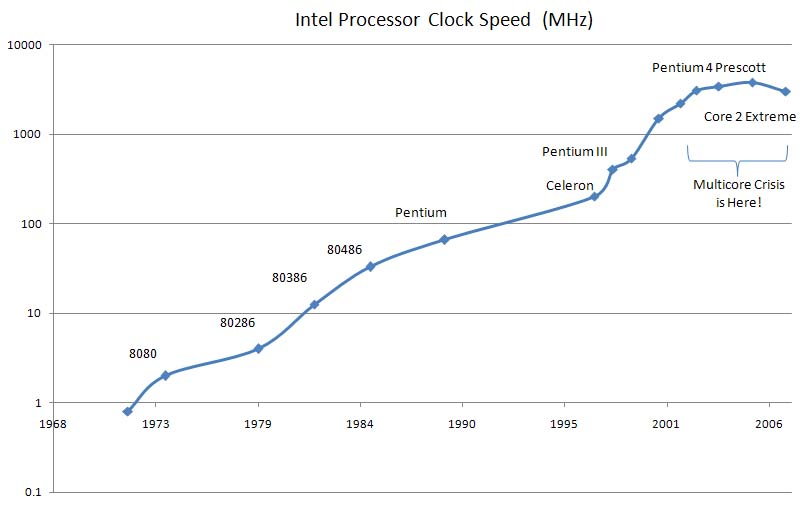 A Picture of the Multicore Crisis
http://smoothspan.wordpress.com/2007/09/06/a-picture-of-the-multicore-crisis/
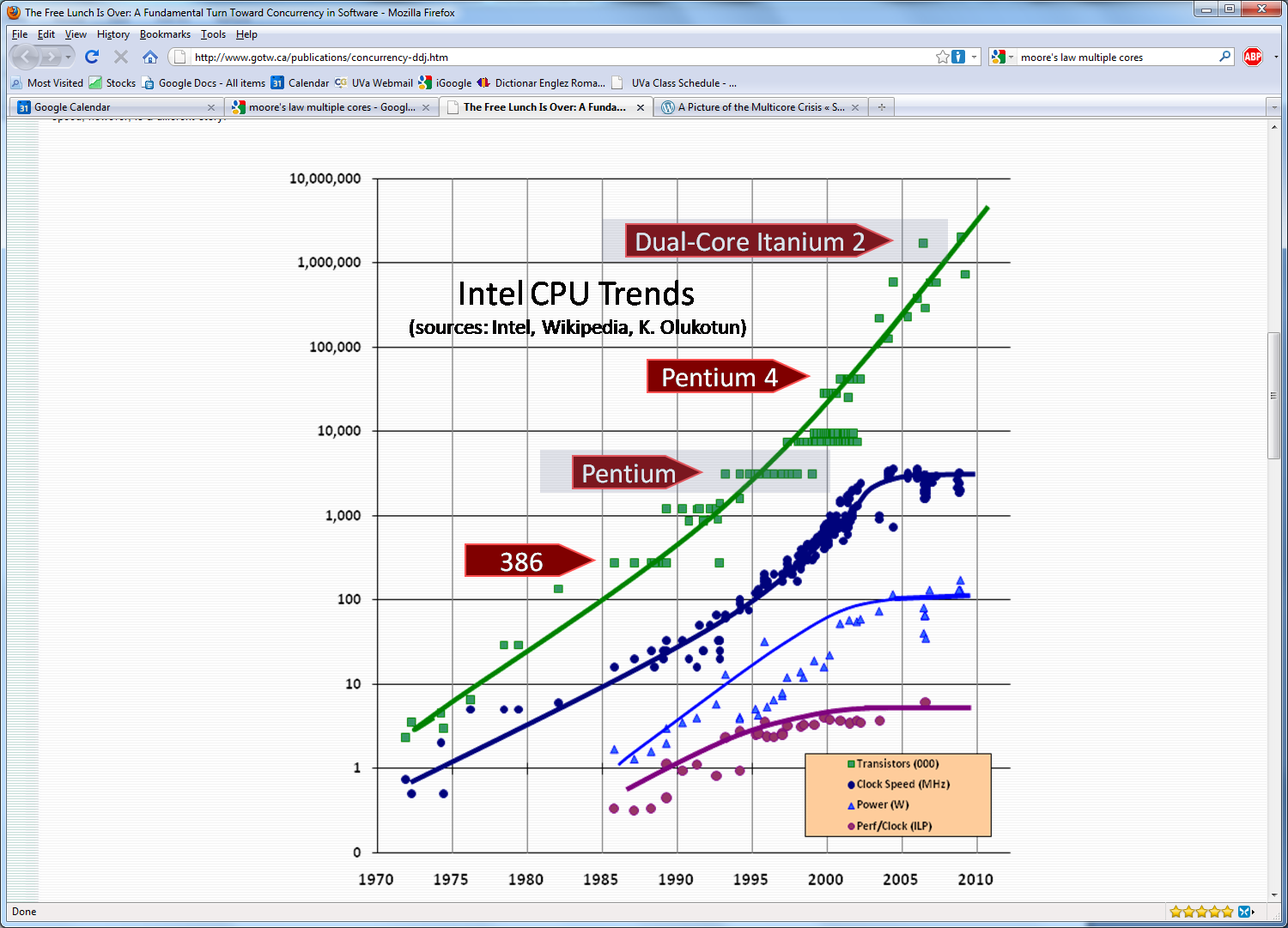 The Free Lunch Is Over: A Fundamental Turn Toward Concurrency in Software,
Herb Sutter
http://www.gotw.ca/publications/concurrency-ddj.htm
Where is most of the processing power on your PC?
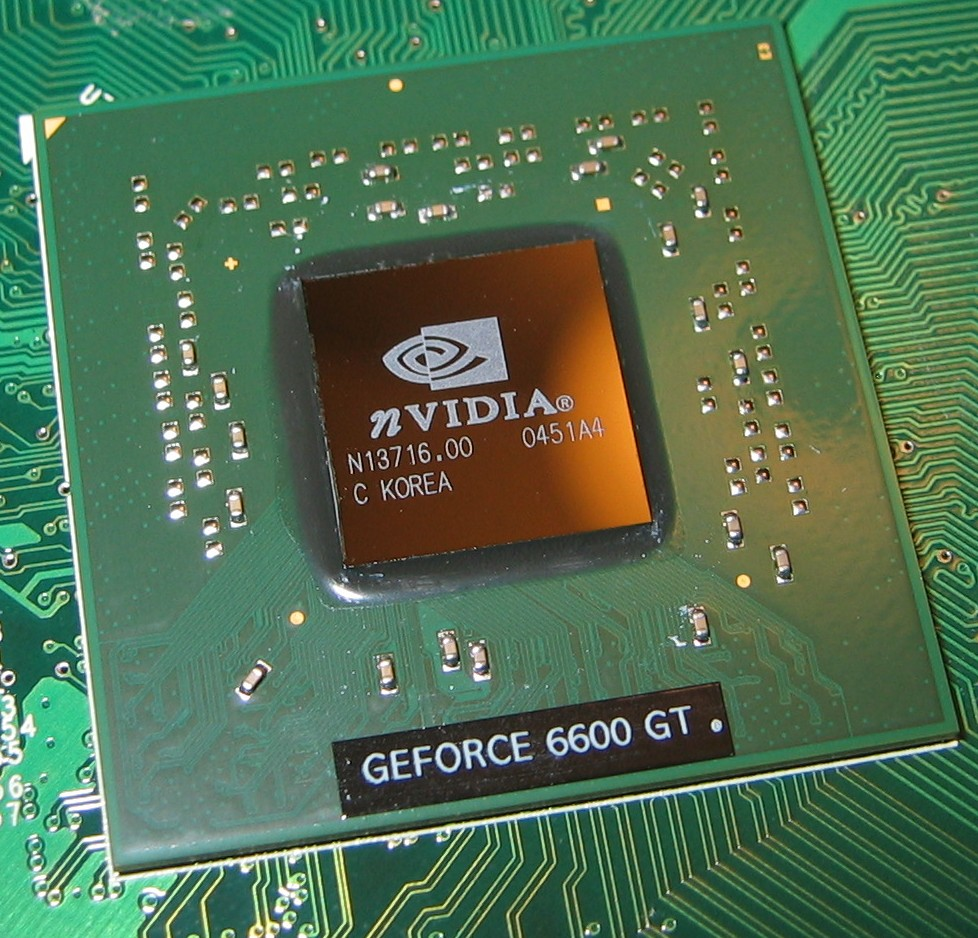 nVIDIA GeForce GTX 470
448 Cores


nVIDIA QuadroPlex 7000 DHIC
1792 cores
Challenge of Concurrency
Server
Listener
Request 1
Store
Request 2
Request 3
Shared Data
Instruction Streams
public class BankAccount {
    private int balance;
    ..
    public void transfer(BankAccount b, int amount) throws InsufficientFundsException {
       // MODIFIES: this, b
       // EFFECTS: If this account has more than amount value, transfers amount from 
       //     this account to b.  Otherwise, throws InsufficientFundsException.
    if (this.getBalance() > amount) {

        b.addFunds(amount);
        this.balance = this.balance – amount;
    } else { throw new InsufficientFundsException(); }
}
synchronized(this) {
synchronized(b) {
b1.balance = 1001;
b2.balance = 0;
b1.transfer(b2, 1000);
b1.transfer(b2, 1000);
Request 1
if (this.getBalance() > amount)
if (this.getBalance() > amount)
b.addFunds(amount);
Request 2
b.addFunds(amount);
b2.balance = 1000;
b2.balance = 2000;
this.balance = this.balance – amount;
b1.balance = 1;
Why are threads hard?
Too few ordering constraints: race conditions
Too many ordering constraints: deadlocks
	poor performance, livelocks, starvation
Hard/impossible to reason modularly
If an object is accessible to multiple threads, need to think about what any of those threads could do at any time!
Testing is even more impossible than it is for sequential code
Even if you test all the inputs, don’t know it will work if threads run in different order
Solutions
No shared store
Functional programming
		Scheme without set!, set-car!, set-cdr!
Use analysis tools and locking discipline
	 http://findbugs.sourceforge.net/ 
Force determinism
	Require thread interleavings to happen in a predictable way
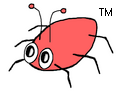 PS5 Designs [Throughout the Day]
1. Blanton, James		Kalish, Michael
2. Borja, Joseph	Oh, Uyn	                Noh, Brian
3. Brown, Jeremy		Hearn, Charles
4. Chen, Jiamin	 Sparkman, Elisabeth	Sun, Yixin
5. Dewey-Vogt, Michael 	Lopez, Erik
6. Dilorenzo, Jonathan	 Featherston, Joseph
7. Dollhopf, Niklaus        	Marion, John
8. Herder, Samuel 	        	Wallace, Alexander
from Class 2...
Buzzword Description
“A simple, object-oriented, distributed, interpreted, robust, secure, architecture neutral, portable, high-performance, multithreaded, and dynamic language.”      [Sun95]
As the course proceeds, we will discuss how well it satisfies these “buzzwords”.  You should especially be able to answer how well it satisfies each of the blue ones in your final interview.
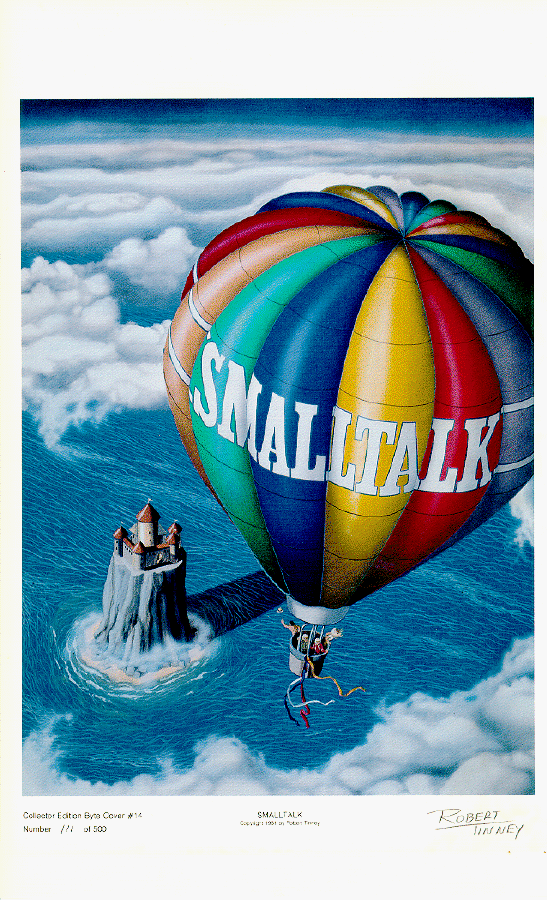 What does is mean for a language to be “Object-Oriented”?
What is an Object?
Packaging state and procedures 
state: the rep
What a thing is
procedures: methods and constructors
What you can do with it
Bjarne Stroustrup (C++)’s Answer
“Object-oriented programming is programming with inheritance.  Data abstraction is programming using user-defined types.  With few exceptions, object-oriented programming can and ought to be a superset of data abstraction.  These techniques need proper support to be effective.  Data abstraction primarily needs support in the form of language features and object-oriented programming needs further support from a programming environment.  To be general purpose, a language supporting data abstraction or object-oriented programming must enable effective use of traditional hardware.”
“I invented the term Object-Oriented and I can tell you I did not have C++ in mind.”
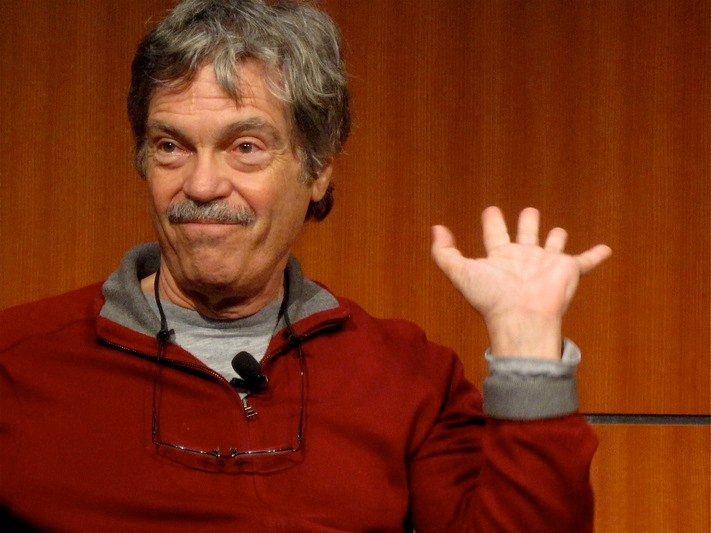 Alan Kay
Programming Language History
Before 1954: twidling knobs, machine code, assembly code
FORTRAN (John Backus, UVa dropout, 1954) – Formula Translation
Algol (Peter Naur, Alan Perlis, et. al., 1958-1960)
Most influential programming language
Many of the things Algol did first (types, while, blocks) are in Java
BNF Grammar
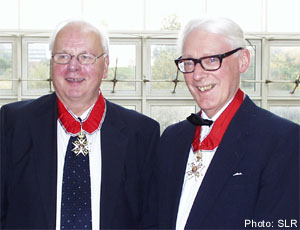 Programming Language History
Simula (Dahl and Nygaard, 1962-7)
First language with subtyping and inheritance
CLU (Liskov et. al., 1970s)
First language with good support for data abstraction (but no subtyping or inheritance)
Smalltalk (Kay et. al., 1970s)
First successful language and programming system to support subtyping and inheritance
2002 Turing Award
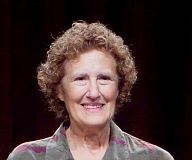 2008 Turing Award
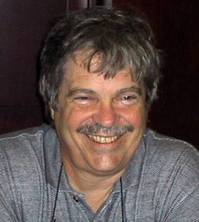 2003 Turing Award
Simula
Considered the first “object-oriented” programming language
Language designed for simulation by Kristen Nygaard and Ole-Johan Dahl (Norway, 1962)
Had special syntax for defining classes that packages state and procedures together
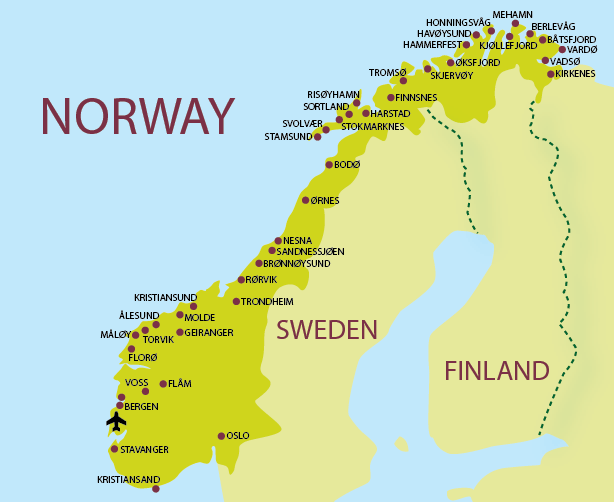 Counter in Simula
class counter; 
   integer count;
   begin
     procedure reset(); count := 0; end;       
     procedure next(); 
          count := count + 1; end;
     integer procedure current();
         current := count; end;
   end
Does this have everything we need for “object-oriented programming”?
XEROX Palo Alto Research Center (PARC)
1970s:
Bitmapped display
Graphical User Interface 
Steve Jobs paid $1M to visit and PARC, and returned to make Apple Lisa/Mac
Ethernet
First personal computer (Alto)
PostScript Printers
Object-Oriented Programming
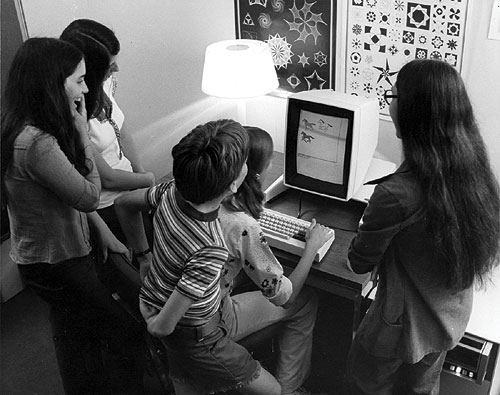 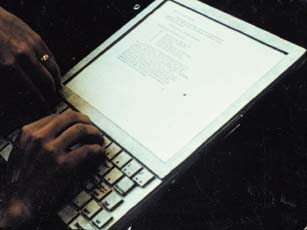 Dynabook, 1972
“Don’t worry about what anybody else is going to do… The best way to predict the future is to invent it. Really smart people with reasonable funding can do just about anything that doesn't violate too many of Newton's Laws!”
— Alan Kay, 1971
(Just a model)
Dynabook 1972
Tablet computer intended as tool for learning
Alan Kay wanted children to program it also
Hallway argument, Kay claims you could define “the most powerful language in the world in a page of code”
Proof: Smalltalk 
Scheme is as powerful, but takes two pages
Simple Java compiler and VM requires 	thousands of pages
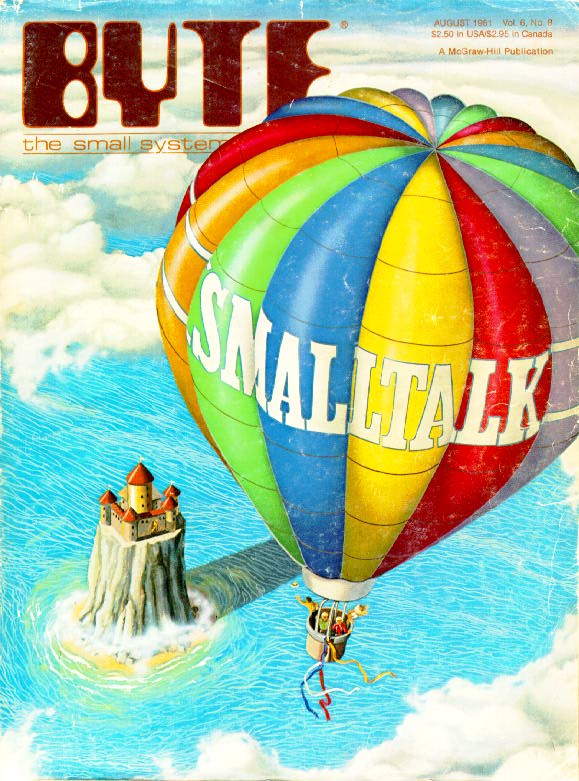 BYTE Magazine, August 1981
Smalltalk
Everything is an object
Objects communicate by sending and receiving messages
Objects have their own state (which may contain other objects)
How do you do 3 + 4?
send the object 3 the message “+ 4”
Counter in Smalltalk
class name counter
   instance variable names count
   new count <- 0
   next count <- count + 1
   current ^ count
CLU
Developed by Barbara Liskov and colleagues at MIT (1973-1978)
First language to provide real support for data abstraction
Encapsulation
Abstract data types: hide representation outside data type implementation
Parameterized types (generics), iteration abstraction, exceptions
Problems in Simula that motivated CLU
“Simula did not support encapsulation, so its classes could be used as a data abstraction mechanism only if programmers obeyed rules not enforced by the language.”
Simula did not provide support for user-defined type "generators." These are modules that define groups of related types, e.g., a user-defined set module that defines set[int], set[real], etc.
It associated operations with objects, not with types.
“It treated built-in and user-defined types non-uniformly. Objects of user-defined types had to reside in the heap, but objects of built-in type could be in either the stack or the heap.”
Barbara Liskov, A History of CLU, 1992
CLU “solved” all of these…how many do Java solve?
counter in CLU
counter = cluster is create, next, current
    rep = record [count: int];
    create = proc () returns (counter);
         return up(rep${count: 0});
         end create;
    next = proc (c: counter);
         val : rep := down(c);
         val.count := val.count + 1;
         end next;
    current = proc (c: counter) returns (int);
         return (down(c).count);
         end current;
    end counter;
Programming Language Design Space
high
Where do Smalltalk,
Simula, and CLU belong?
Scheme
Python
BASIC
Expressiveness
strict typing,
static
C++
C
Java
Ada
Spec#
low
more mistake prone
less mistake prone
“Truthiness”
So, who really was the first object-oriented programmer?
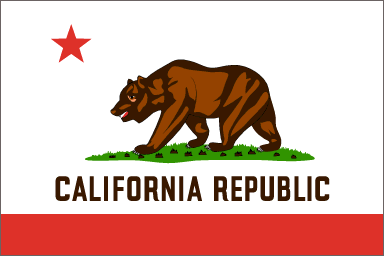 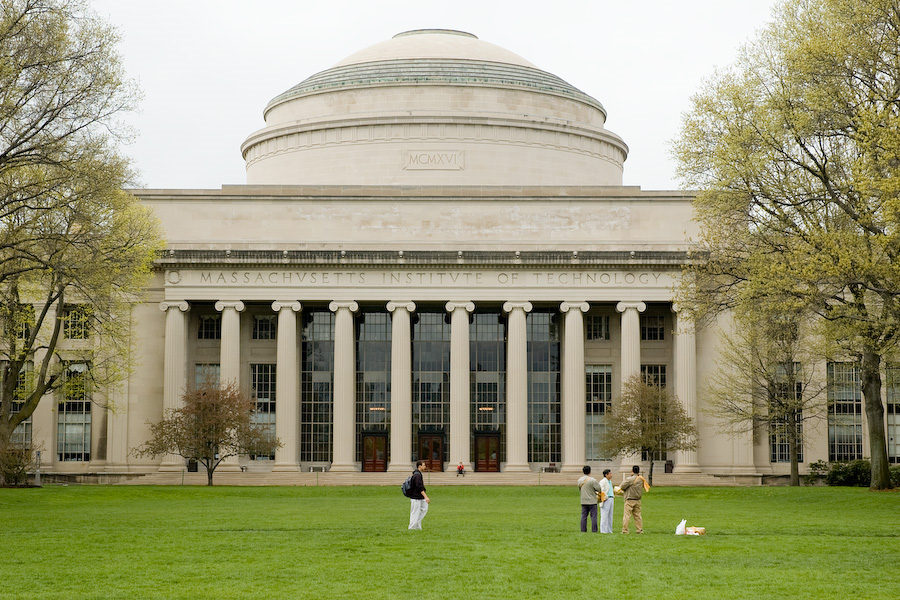 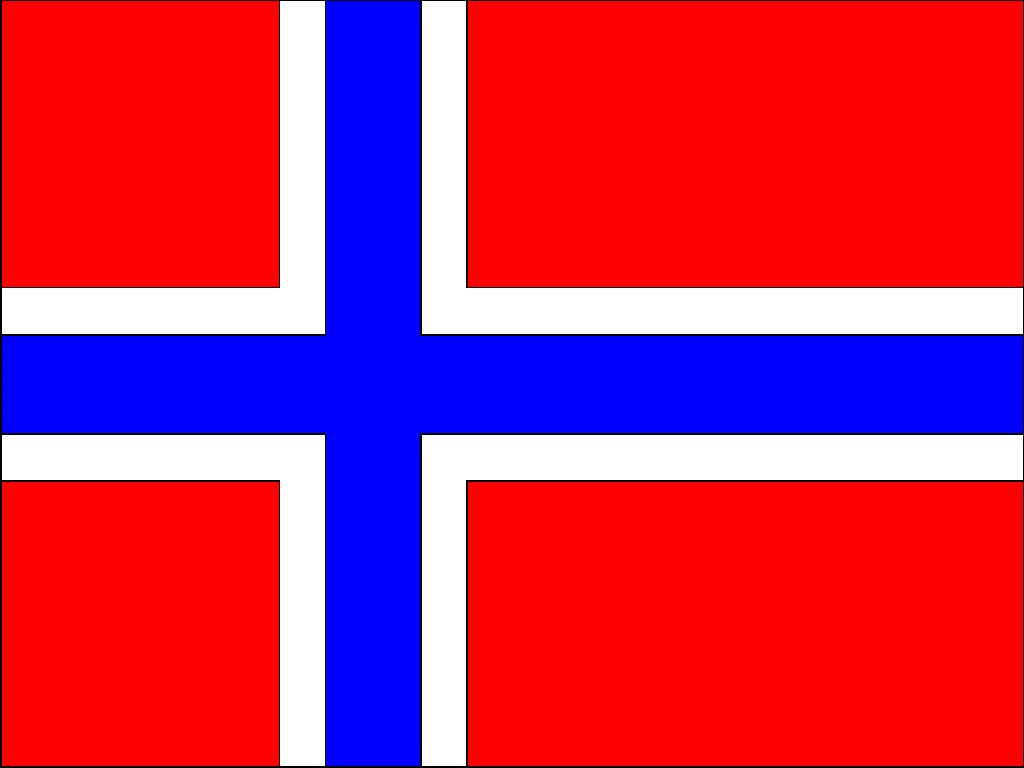 Object-oriented programming is an exceptionally bad idea which could only have originated in California.
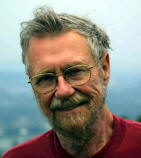 Edsger Dijkstra (1930-2002)
1972 Turing Award Winner
Object-Oriented Programming
Object-Oriented Programming is a state of mind where you program by thinking about objects
It is difficult to reach that state of mind if your language doesn’t have:
Mechanisms for packaging state and procedures
Subtyping
Other things can help: dynamic dispatch, inheritance, automatic memory management, everything is an object, mixins, good donuts, etc.
Java has class
Java has extends and implements
Who was the first object-oriented programmer?
By the word operation, we mean any process which alters the mutual relation of two or more things, be this relation of what kind it may. This is the most general definition, and would include all subjects in the universe.  Again, it might act upon other things besides number, were objects found whose mutual fundamental relations could be expressed by those of the abstract science of operations... Supposing, for instance, that the fundamental relations of pitched sounds in the science of harmony and of musical composition were susceptible of such expression and adaptations, the engine might compose elaborate and scientific pieces of music of any degree of complexity or extent.
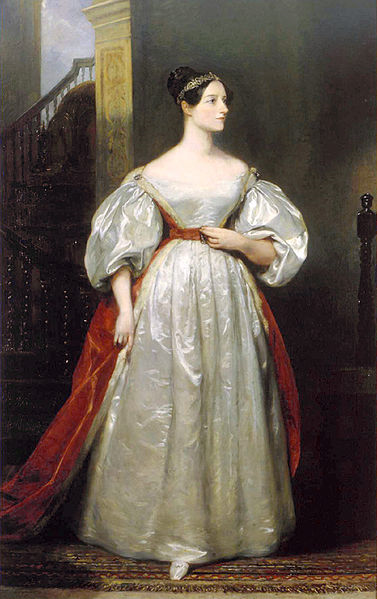 Ada, Countess of Lovelace, 
around 1843